성경의 역사적 사실성
https://www.youtube.com/watch?v=gkbScI2F1-4
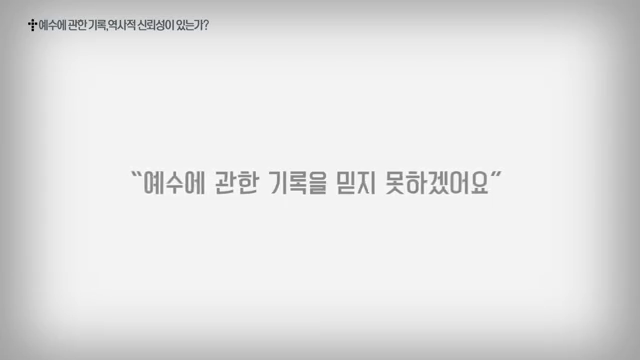 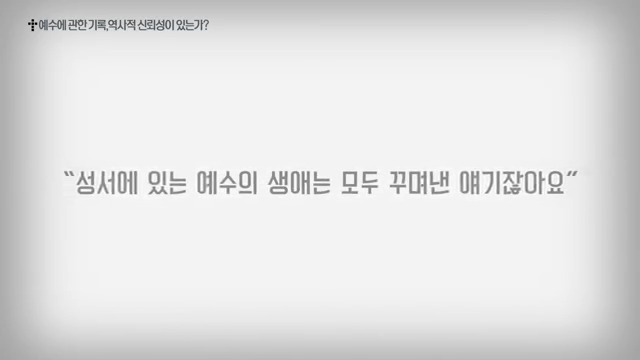 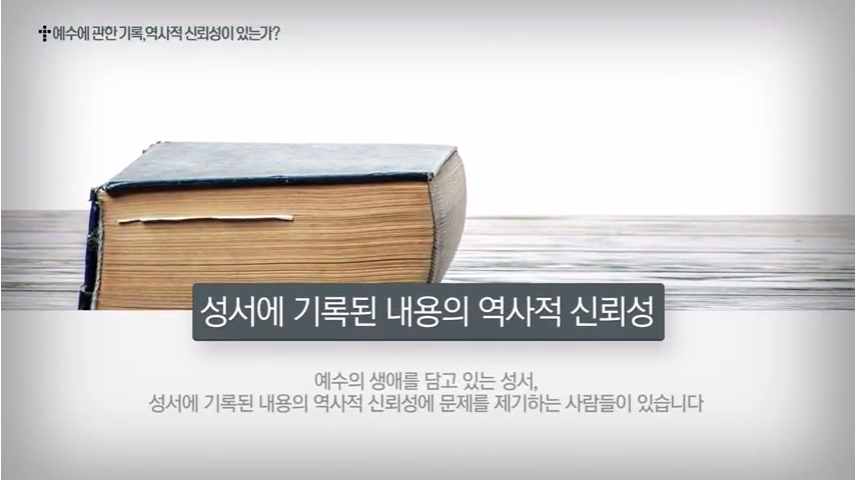 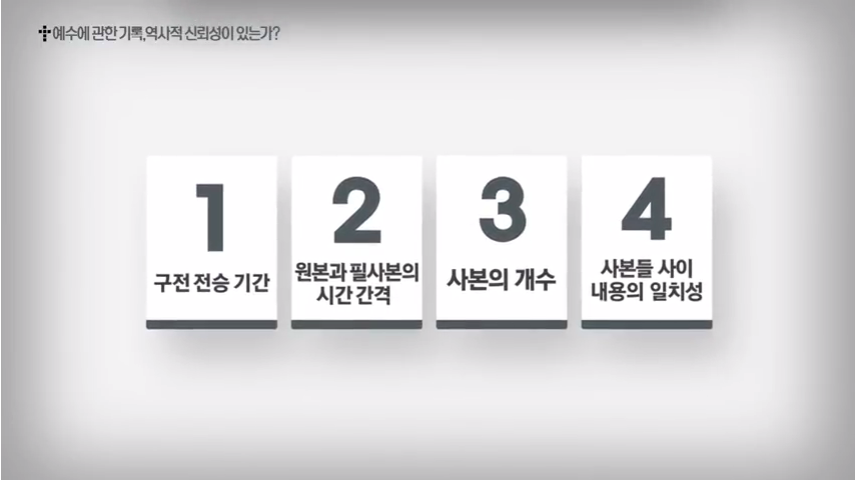 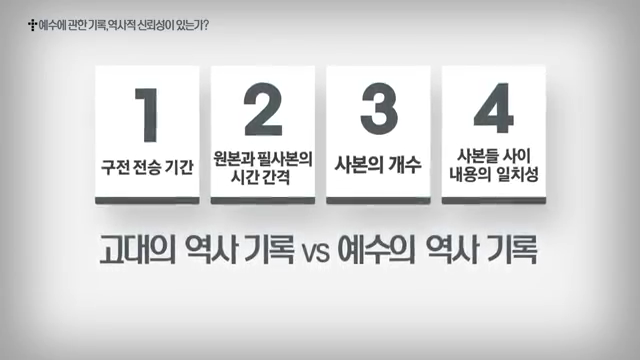 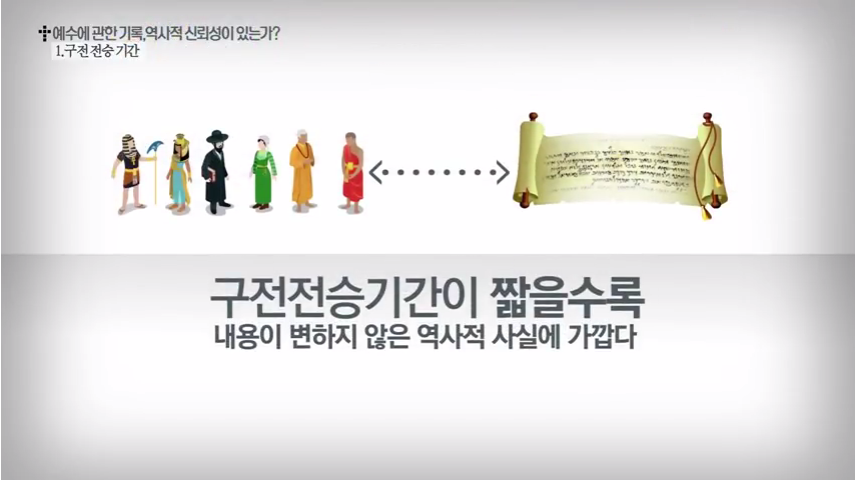 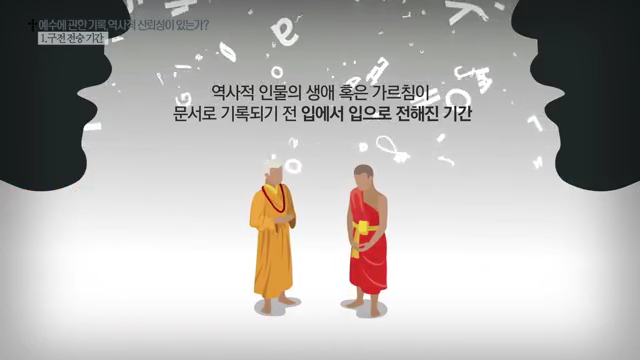 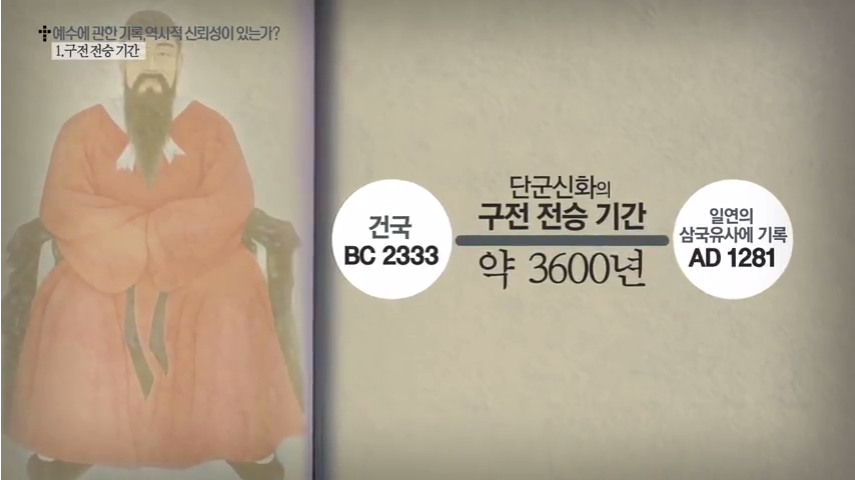 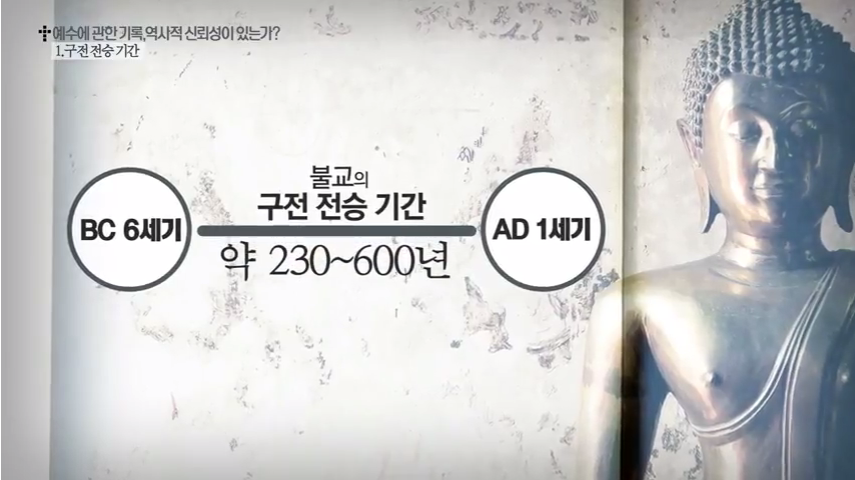 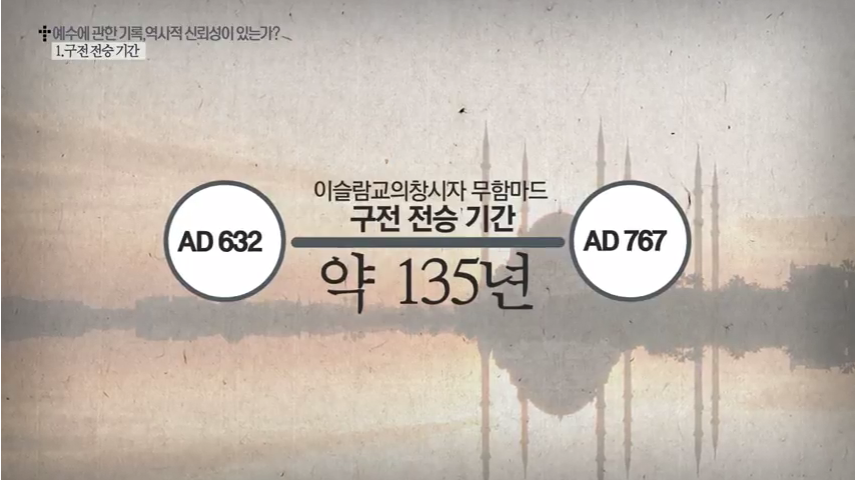 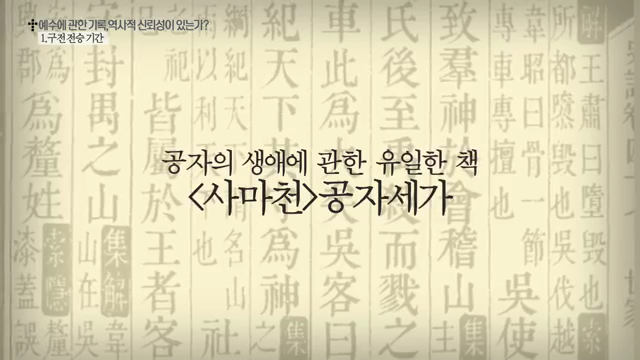 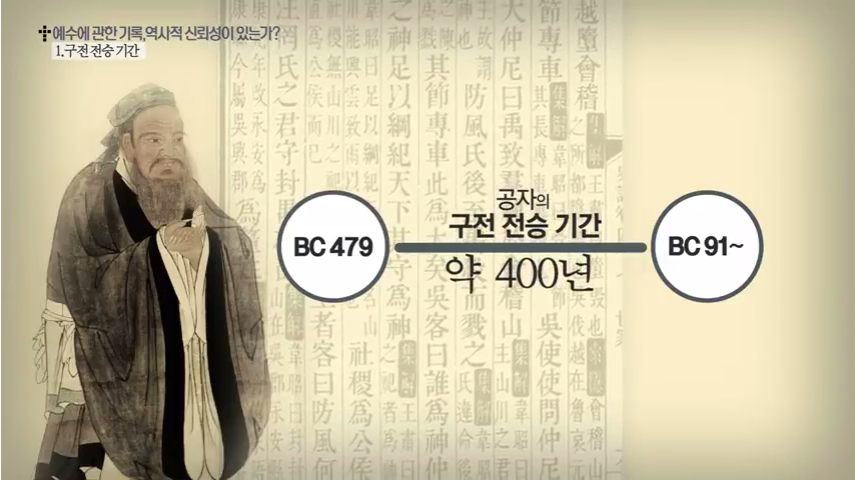 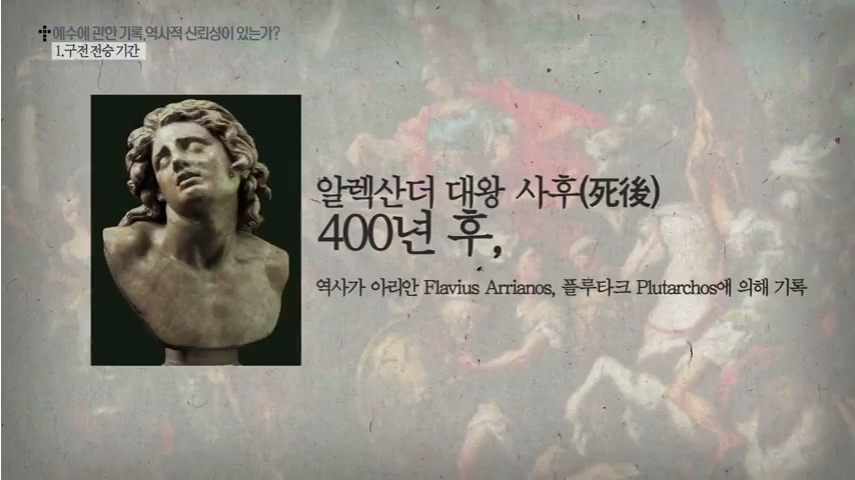 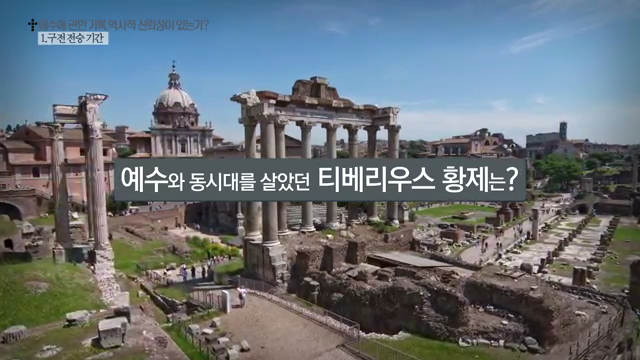 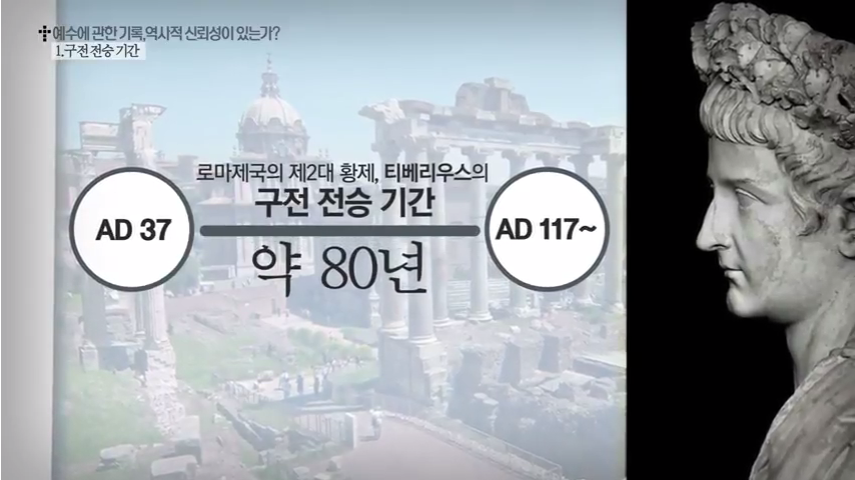 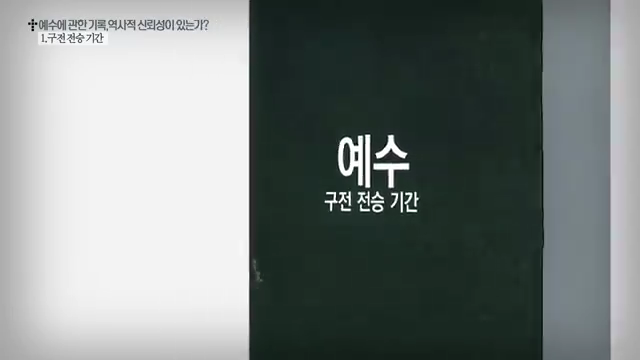 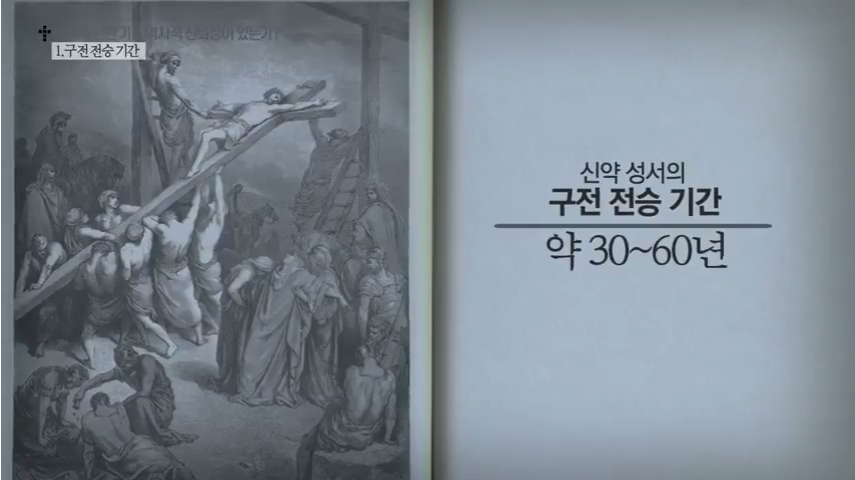 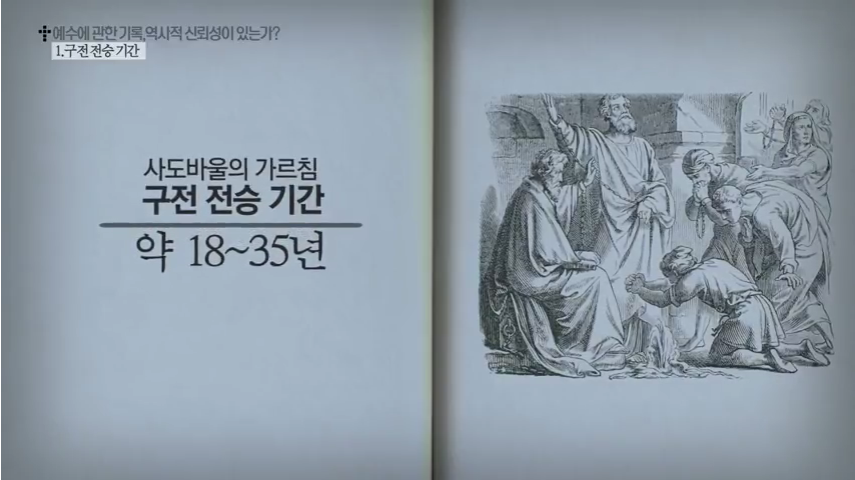 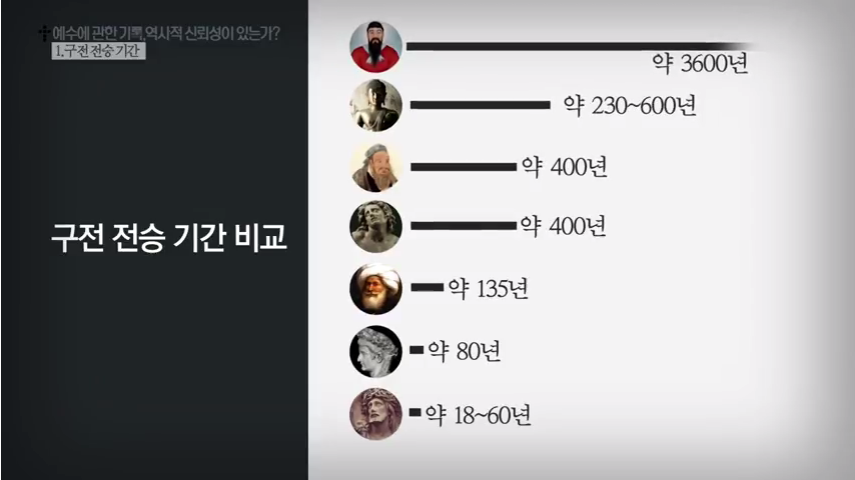 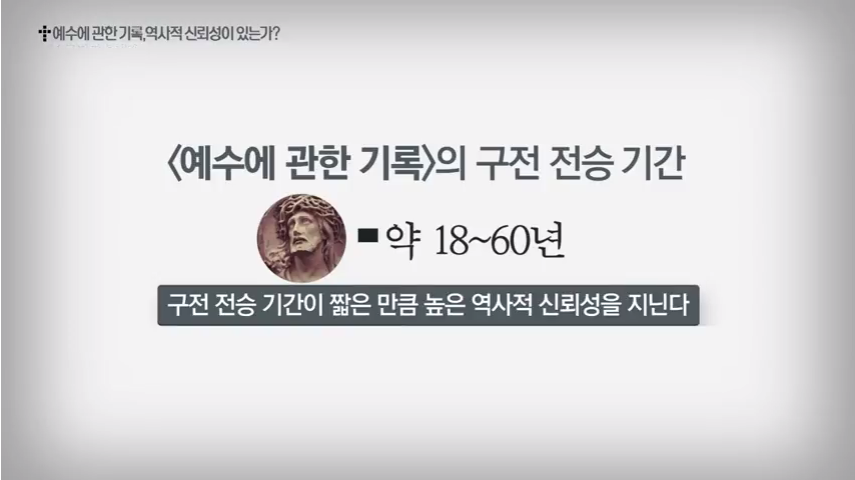 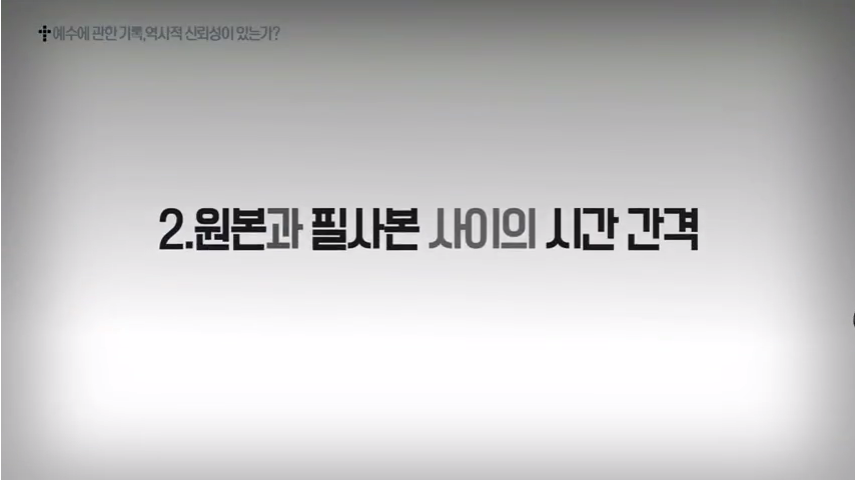 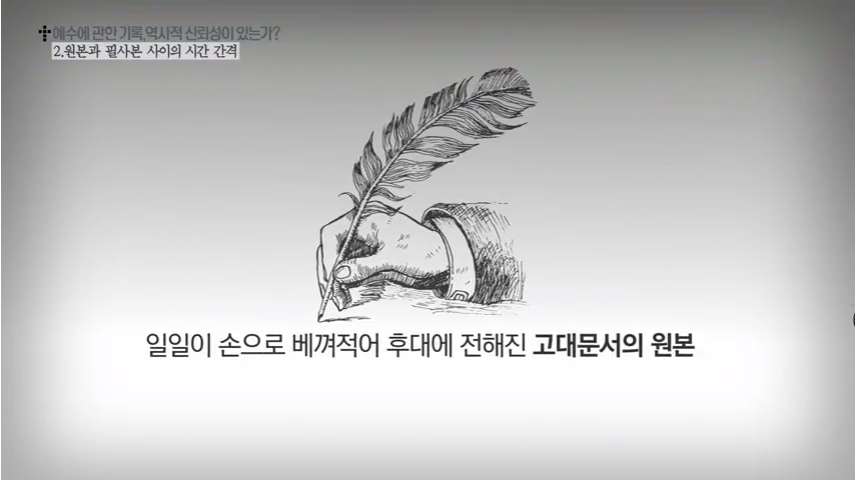 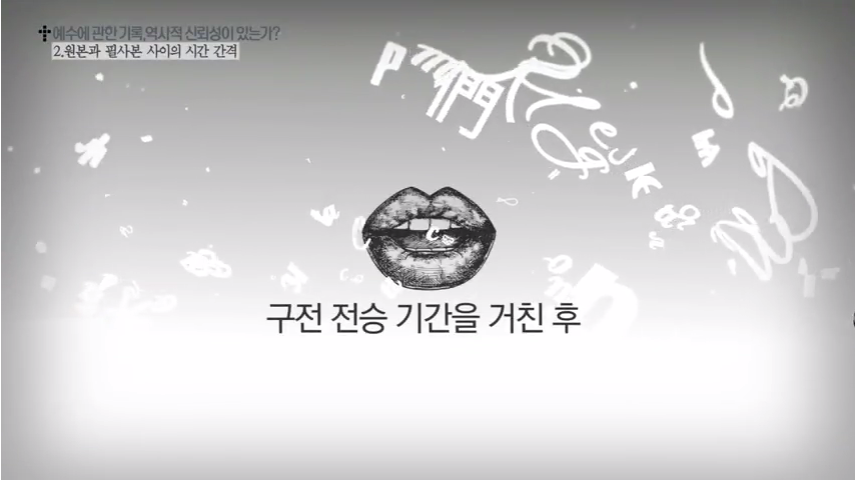 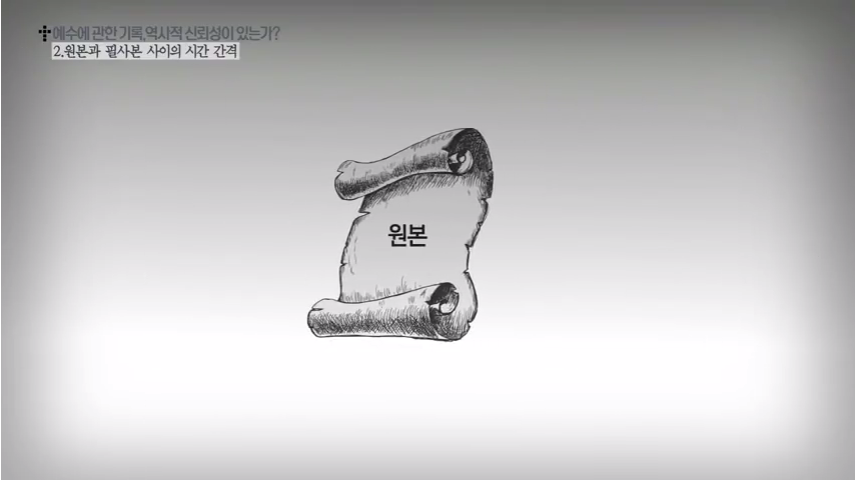 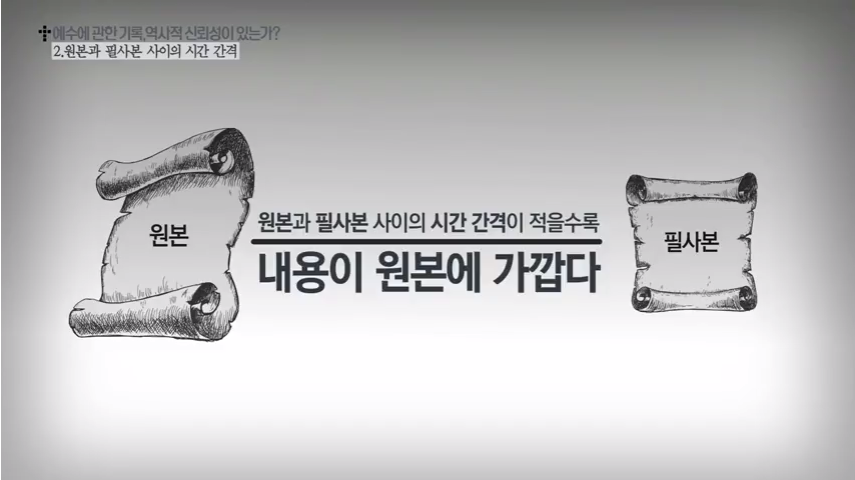 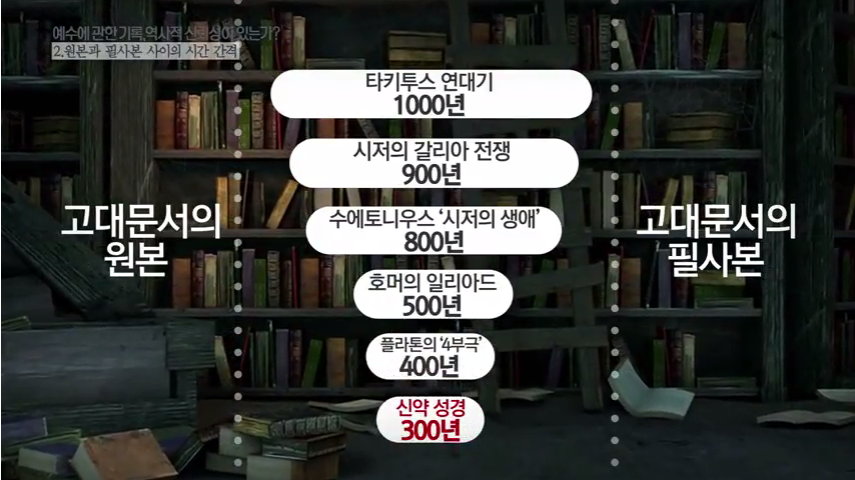 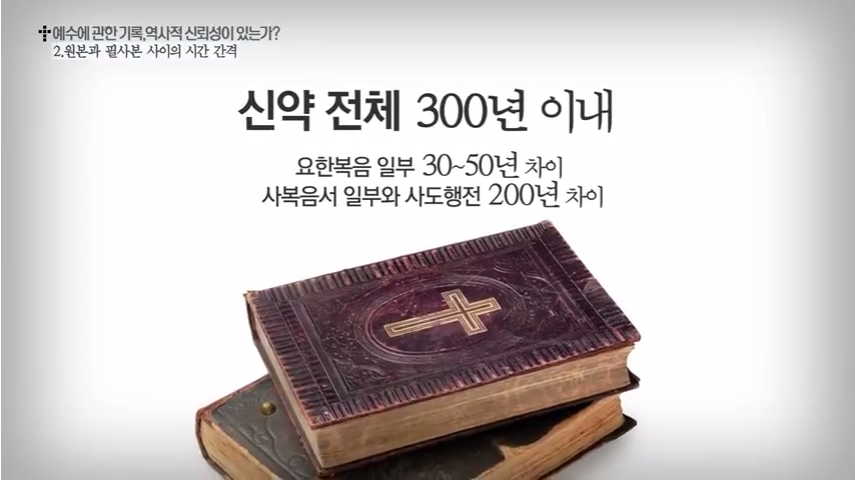 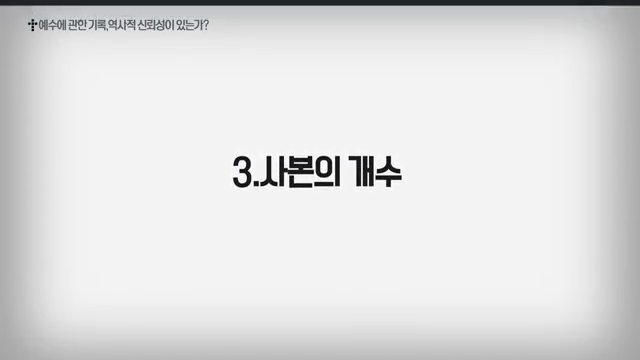 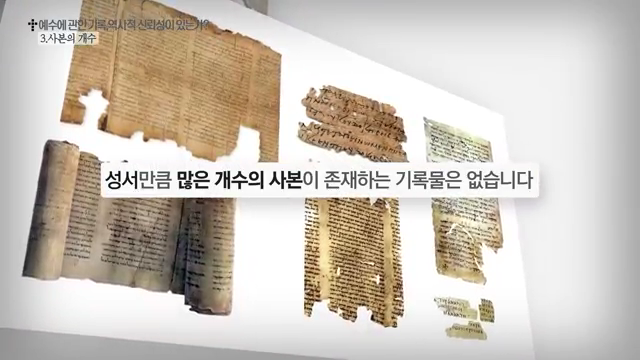 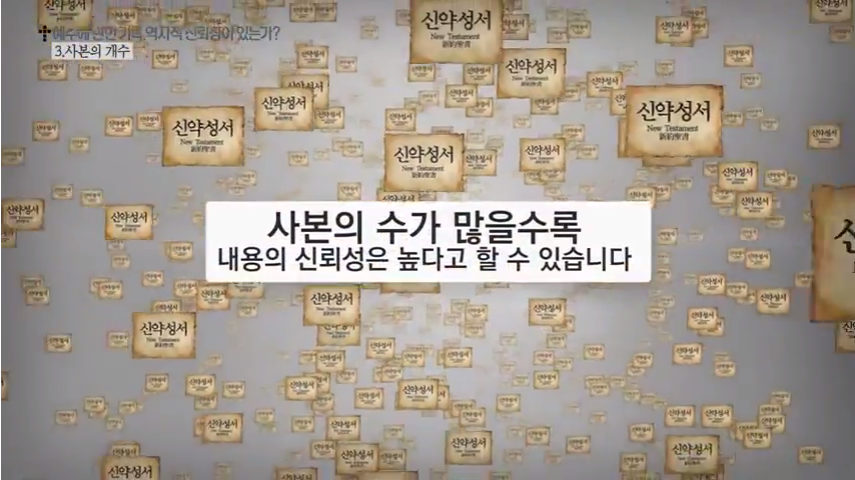 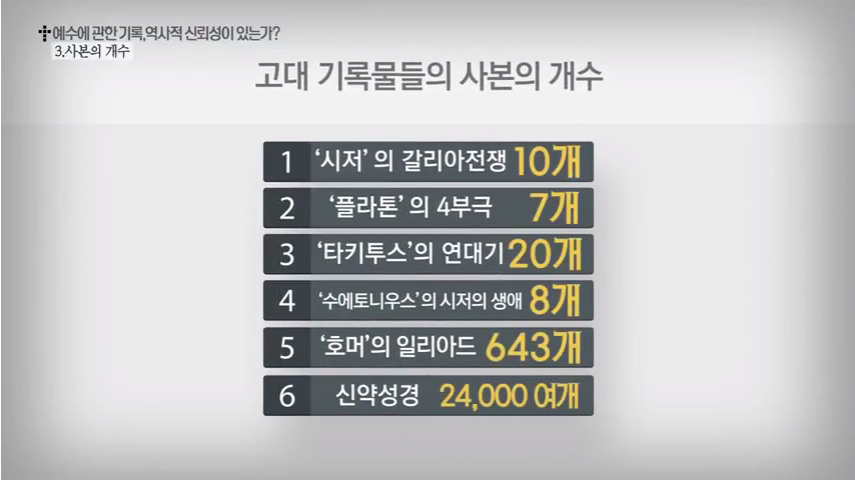 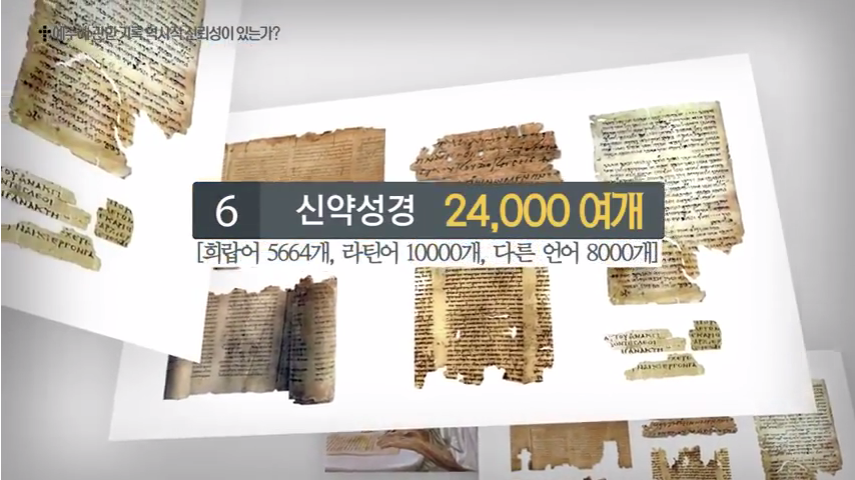 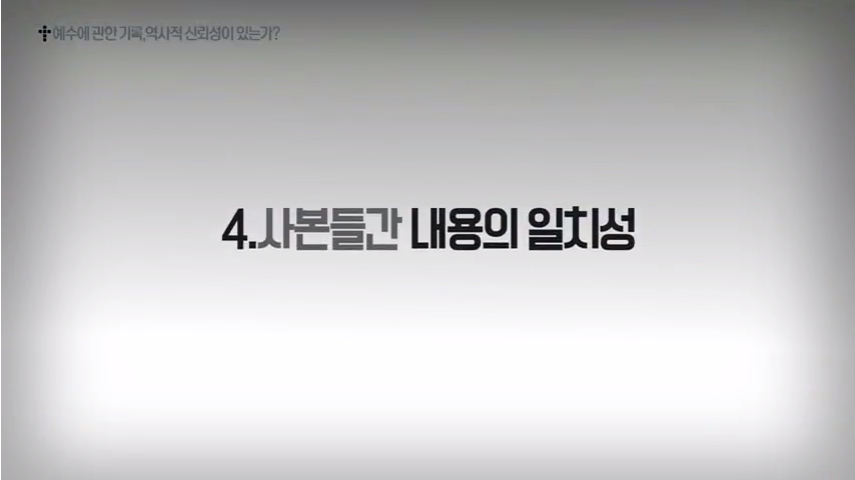 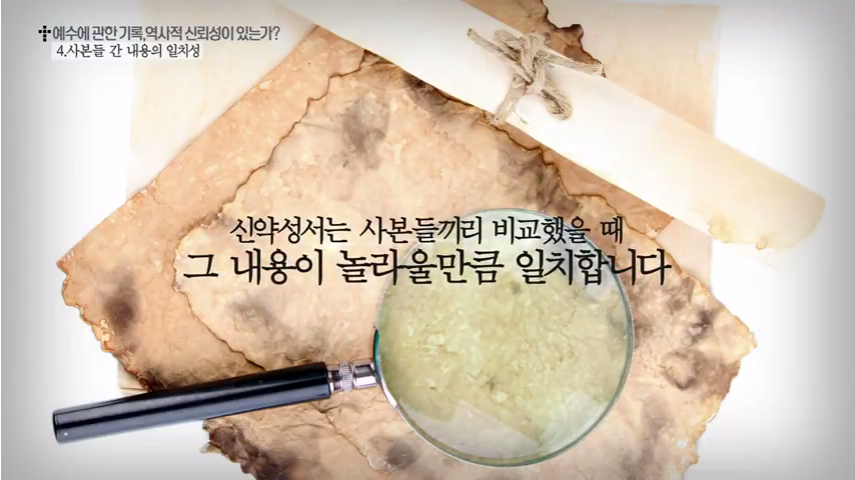 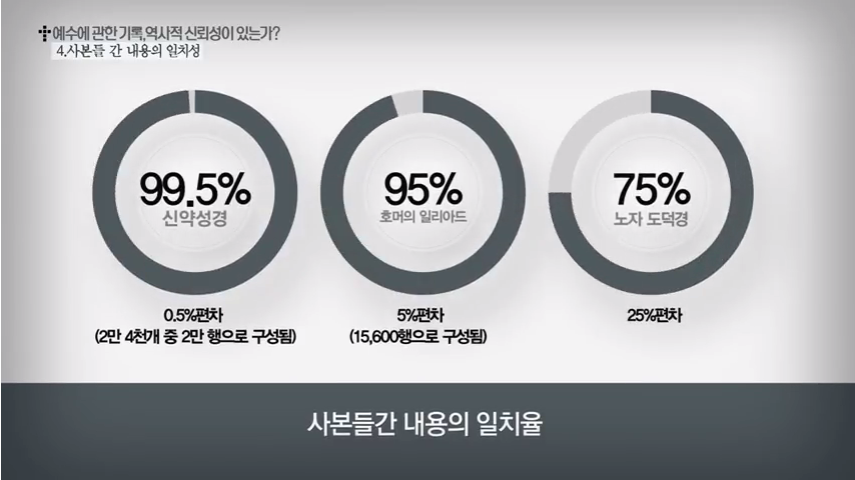 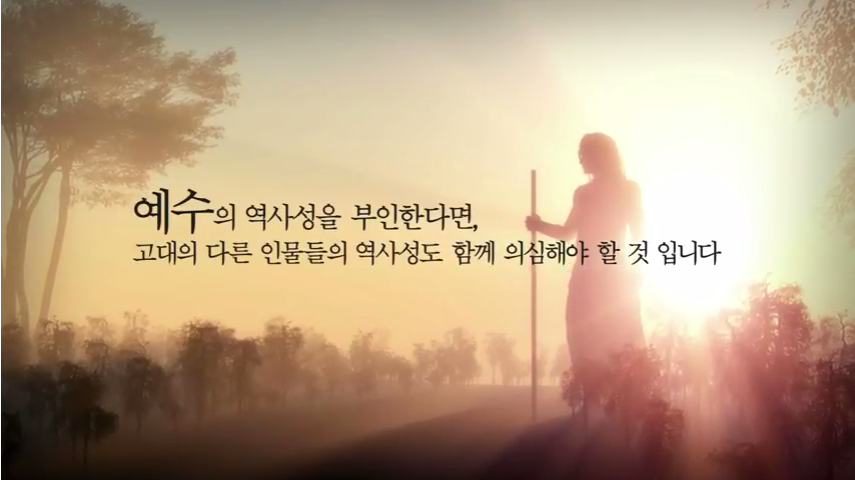 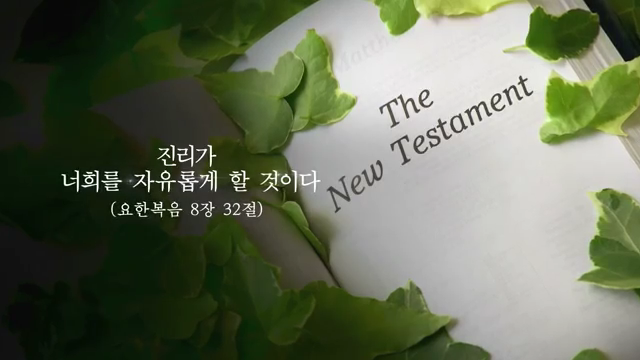